SKA1 MID DIGITAL
PROGRESS UPDATE
NONTOBEKO MNYANDU
10 MAY 2022
CONTENT
Milestones Overview
Synchronisation and Timing (SAT) Progress update
Single Pixel Feed Receiver (SPFRx) Progress update
Correlator Beam-former (CBF) progress update
Procurement updates
Next steps
2
MILESTONES OVERVIEW (Current year)
3
MILESTONES OVERVIEW (Current year)
4
MILESTONES OVERVIEW (Current year)
5
SYNCHRONISATION AND TIMING PROGRESS
SAT System CDR passed in 2018 as part of Signal and Data Transport (SaDT) consortium.
The design was impacted by “Last mile” ECP-200017 which necessitated the redesign and repackaging of SAT receiver module (RM).
1st RM has been developed and tested. It was delivered in April 2022 for initial integration and testing as part of the RXS123.
2nd RM is on-route to Sweden, ETA 18 May 2022, will be integrated on 2nd RXS123 qualification model.
6
Single Pixel Feed Receiver (SPFRx) PROGRESS
DDR passed in Nov 2019.
“Last mile” ECP 200017 introduced significant design changes leading to delays.
Sweden was allocated Tier 1 lead of SPFRx work package.
QRT in Sweden was selected to implement “last mile ECP”.
The design finalisation efforts are shared between Canada and Sweden.
7
Single Pixel Feed Receiver (SPFRx) PROGRESS
Initial integration of the SAT receiver module into 1st RXS123 Qual model passed functional tests model and pre-qual tests.
Qualification testing is underway. 
CDR takes place 5-7 July in Sweden.
Qualification models are planned for delivery to S-ITF in Nov 22.
8
Single Pixel Feed Reciever (SPFRx) PROGRESS
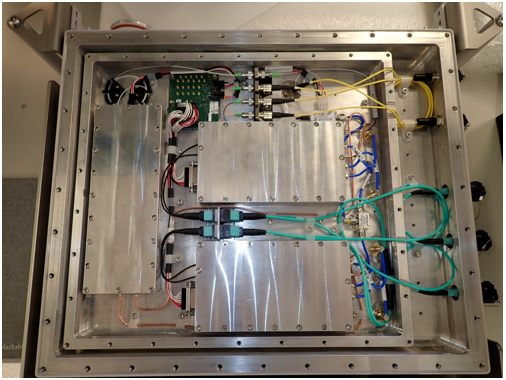 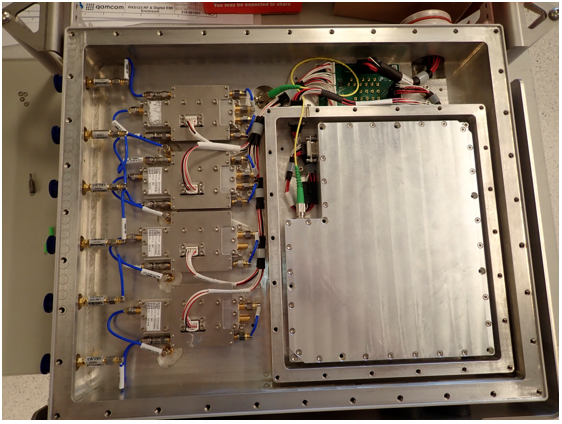 9
Single Pixel Feed Receiver (SPFRx) PROGRESS
Laboratoire Astrophysique Bordeaux (LAB) have been developing the Band 5 Digitiser (RXS45) for around 4 years.
The design was based on an Adsantec ADC solution following a down selection in 2019. CDR was tentatively planned for April 2023
Ben Lewis, Robert Laing, Shin’Ichiro Asayama attended LAB last week, representing SKA in a meeting designed to expose the constraints of the Adsantec ADC and propose alternate solutions
10
Single Pixel Feed Reciever (SPFRx) PROGRESS
The Adsantec solution has failed to deliver the performance requirements needed for SKA, particularly in light of the complex RFI situation at band 5B
LAB proposed two alternatives to the Adsantec ADC, one based on a Micram chip and one on an Intel chip.
An initial feasibility study will be conducted over the coming few weeks.
Both solutions come at significantly increased cost and complexity.
11
Correlator Beam former (CBF)Progress
Mid CBF CDR passed in 2018.
Development activities are led by Canada -NRC working with MDA.
Ongoing HW development for Qualification. Including  development of SW, FW for HW Qualification Testing.
Mid CBF qualification test completion end Nov 22.
CBF integration for S-ITF Release is targeted to complete in Dec 22.
12
PROCUREMENT UPDATE
13
Next Steps
The SPFRx CDR is a significant milestone coming up in July.  Qualification testing is underway.
Various procurement initiative need to be finalised within next 3 months:
SAT FRQ; SAT Integration & Management PSC; SAT Activity management (UoM); CBF and Band5 temporary downconverter.
Focus is also on delivering MID digital systems for S-ITF.
14
Thank you